MS Office 2008
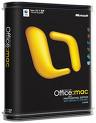 Stolpersteine
9. Juli 2009 - Mac-Club Aschaffenburg
Womit beginnen?
Vorteil oder Nachteil
Installation, Abstürze, Menüs und Symbolleiste:
  Word allen voran, aber auch Excel, Powerpoint und Entourage stürzen ab
Beim Ducken, bei Bearbeitung größerer Dokumente u.ä.
  Menü-Punkte löschen oder hinzufügen
  Menü-Punkte in anderes Menü verschieben
  Symbolleiste – Knöpfe hinzufügen oder löschen
  Multifuktionsleiste – ebenfalls anpassbar
  Neue Vorlagen versus altes Dokumentenformat (z.B. „*.doc“ oder „*.docx“)
  SmartArt (SmartObjects)
  Excel Macros (VBA – Visual Basic for Application)
Unterstützung fehlt weiterhin, Tabellen die Macros beinhalten funktionieren nicht
Entourage
Abstürze *
Autoergänzen der E-Mail Adressen
Problem mit bestimmten E-Mail Konten
Verlorene Ordner und E-Mails in Exchange Konto
MyDay ist immer im Vordergrund, nervt, sieht häßlich aus
Powerpoint
Abstürze **
Animationen und Videoclips
Tonausgabe
Bestimmte Bildformate (animated GIF)
Formatierung bei PPT Dokumenten von Office 2007
Microsoft-eigene Steuerelemente (Active X Controls)
Symbolleiste und Formatierungspalette
Word
Abstürze *****
Rechtschreibprüfung
Randeinstellung & Seitenformat eines Dokumentes
Symbolleiste zurücksetzen
Statusbar nicht vollständig dargestellt
Drucker druckt nur leere Seiten
Kopieren und Einsetzen in anderen Programmen
Excel
Abstürze mit größeren Dateien ***
Symbolleiste und Formatierungspalette
Rotierter Text nicht korrekt dargestellt
Keine VBA-Unterstützung, Makros funktionieren nicht
Formel-Generator nicht 100% kompatibel
Formeleditor:

  In Office 2007 (Windows) neu überarbeiteter Formeleditor
  Formeln die damit erstellt sind, werden am Mac nicht angezeigt
	Excel:mac 2008 ist noch auf dem Stand von Excel:mac 2004
Stolpersteine #1
Word: Formatvorlagen und Schriften
Word: Auto-Nummerierung in Listen
Word: Zeilenabstand fixiert, Bild einsetzen
Word: Referenzen und automat. Inhaltsverzeichnis
Word: Bereiche schützen, Formulare
Word: Änderungen nachverfolgen - Korrekturmodus
Excel: Seite einrichten oder Druckbereich definieren
Stolpersteine #2
Excel: Erzeugen von Aufklappmenüs
Excel: Makros in Office 2008:mac nicht lauffähig
Excel: Zellen-Formatierung und Ländereinstellungen
	(Text, Zahl, Datum, Uhrzeit, Währung)
Powerpoint: Schriftgrößen für Präsentation
Powerpoint: Tabellen anlegen und bearbeiten
Powerpoint: Animationen, Video und Audio
Stolpersteine #3
Entourage: Dokumentengröße (Anhänge)
Entourage: Auto-Ergänzen der E-Mail Adressen
Entourage: E-Mail Konten, nicht nur der ISP
	Auch gern genommen:
Objekten verknüpfen in verschiedenen Dokumenten
Weiße Schrift auf weißem Hintergrund
Dokument-Recycling: Überschreiben des Originales
Positiv denken!
Worauf sollte man achten
Tips & Tricks:
  Installation - Office 2008:mac benötigt min. Mac OS X 10.4.9 oder höher
  Gegen Abstürze: inzwischen ist Update 12.1.9 (Nr. 9 nach SP1) für Office 2008 verfügbar
  Geduld bei der Nutzung von Office 2008 - auf Intel-Mac und erst recht auf PowerPC Mac
Vermeidet Fehlbedienung aufgrund verzögerter Reaktion der Software
  Kompatibilität beachten
Wenn möglich neues Dateiformat Office Open XML verwenden (.docx, .xlsx, .pptx)
  Möglichst sparsam in Menüs und Knopfleisten anpassen (verwurschteln)
	Dokumentationen beziehen sich immer auf die Standard Menüs usw. 
	(z.B. Löschen der Datei <Benutzer>/Library/Preferences/com.microsoft.Word.plist)
  In Tabellen können keine Macros verwendet werden
Virenscanner blockieren unter Umständen die Datei beim Versand per E-Mail
Und so weiter, usw. usw.
Ein paar hilfreiche Webseiten
Teilweise in englisch:
  http://www.microsoft.com/mac/itpros/default.mspx?MODE=ct&CTT=PageView&clr=99-15-0&target=a6423962-3417-4974-b489-479794e52dcd1033&srcid=&ep=8&rtype=2&pos=1&quid=fde3e19e-3a56-47c2-8a9c-3ed2d2cc1fa5
  http://en.wikipedia.org/wiki/Microsoft_Office_2008_for_Mac
  http://www.macmacken.com/2008/02/11/schneckentempo-a-la-microsoft-office-2008/
  http://www.maclife.de/index.php?name=PNphpBB2&file=viewtopic&p=754381
  http://www.microsoft.com/downloads/details.aspx?FamilyID=395d1487-a3a6-4106-a0f8-4d6e1d6d89d2&DisplayLang=de
  http://www.microsoft.com/mac/downloads.mspx?pid=Mactopia_Office2008&fid=395D1487-A3A6-4106-A0F8-4D6E1D6D89D2
Vielen Dank
für eure Aufmerksamkeit